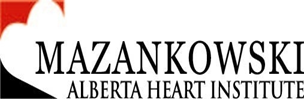 Heart to Heart: Congenital Heart Education Forum
Saturday, April 22, 2017
Shaw 3i Auditorium
 
Welcoming Remarks 

09:00-09:05	Taking Charge of Your Heart Health- Becoming Your Own CEO  
	(Pam Heggie, NAACH Clinic Nurse)
 
09:05-09:35	Staying Fit for Life – An Exercise Specialist’s Perspective
	(JP Wilner)
 
09:35-10:05	“My heart’s aflutter”.  Palpitations –  when to worry,  when 	to ignore them.   
	(Dr. Michal Kantoch)

10:05-10:35	Canadian Congenital Heart Alliance – We’re Here for You, 
	Come Join Us!
 
10:35-11:00	Coffee Break 
 
11:00-11:30	Adult Congenital Heart Disease in Africa  
	(Dr. Mohammed Alaklabi)

11:30-12:00	Stressed Out? Coping with a Chronic Heart Condition 
	( Julie Burbidge PhD Psychology) 

12:00-12:45 	Lunch 
 
12:45-13:00	Children’s Heart Society
	 (Danielle Tailleur, Gerry Cruz)
 
13:00-13:30	Endocarditis – what is it?  Why should I care?
	 (Dr. Isabelle Vonder Muhll)
 
13:30-14:00	Through thick and thin – living with blood thinners   	(Anticoagulation clinic)
 
14:00-14:30	Testing, Testing 1-2-3. What Tests Tell About My Heart 
	(Dr. Dylan Taylor)

14:30-15:00	What to Expect When You’re Expecting
	What Congenital Heart Patients Need to Know 
	about Pregnancy and Becoming Parents 
	(Dr. Jonathan Windram)


 Registration is FREE,  lunch included.
 Please RSVP  to  Bonda.Toppin@albertahealthservices.ca 
or 780-407-6552